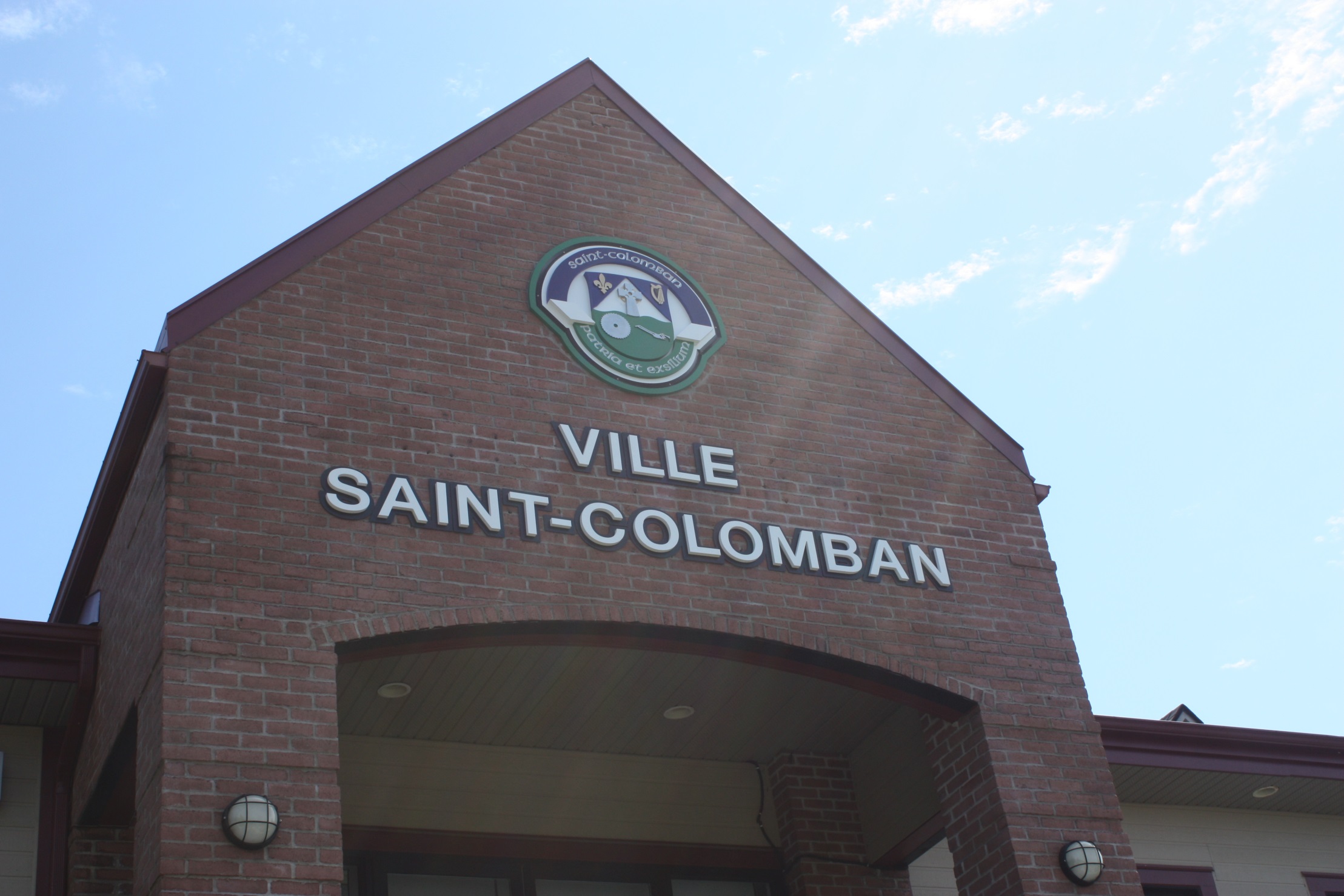 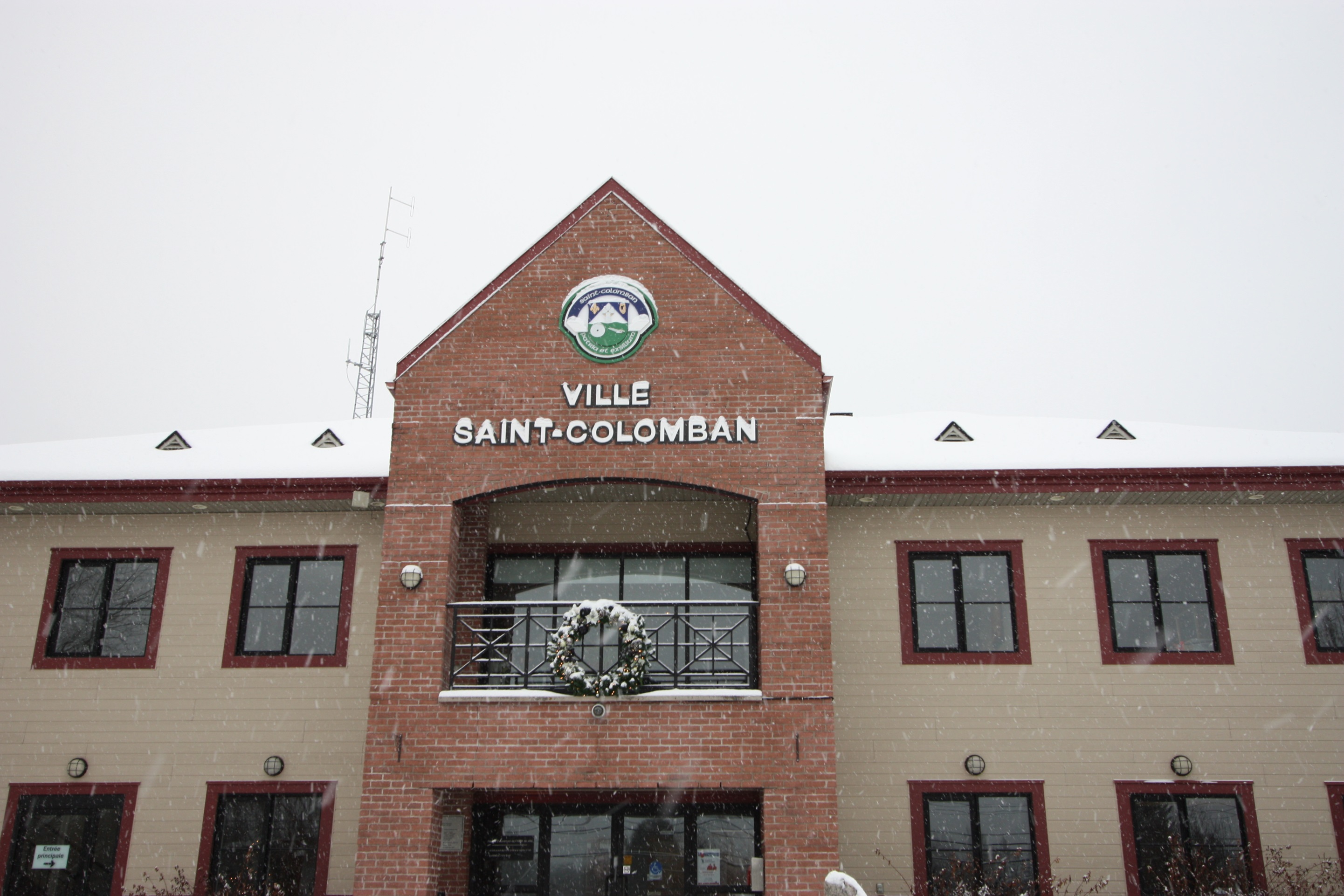 SÉANCEDU CONSEILMUNICIPAL
1.1
Ouverturede la séance
1.2
Adoptionde l’ordredu jour
2.
Administrationgénérale
2.1
Constatation par les membres du Conseil municipal de l'avis de convocation
2.2
Période d'interventions réservée aux élus
2.3
Période d'interventions du public relativement aux sujets de l'ordre du jour
2.4
Programme triennal d’immobilisation 2019, 2020 et 2021
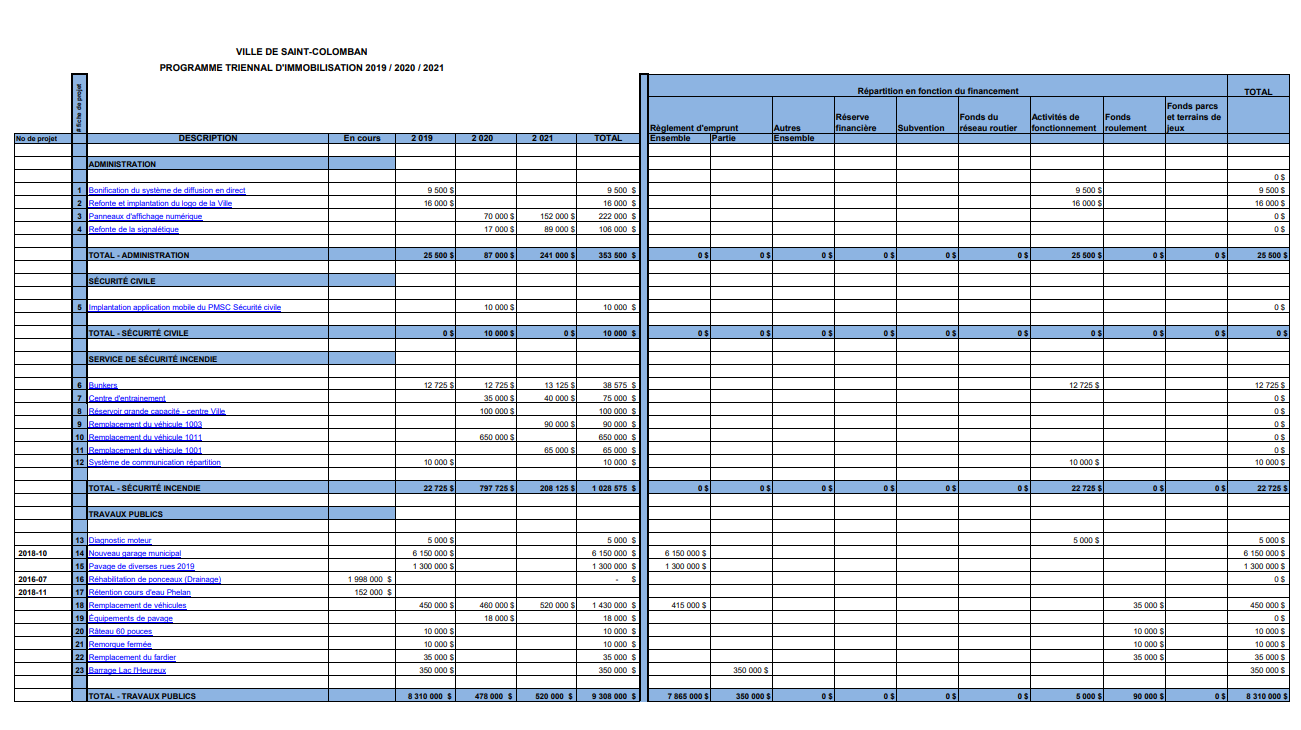 Parole
au public
8.
Clôture
de la séance
9.
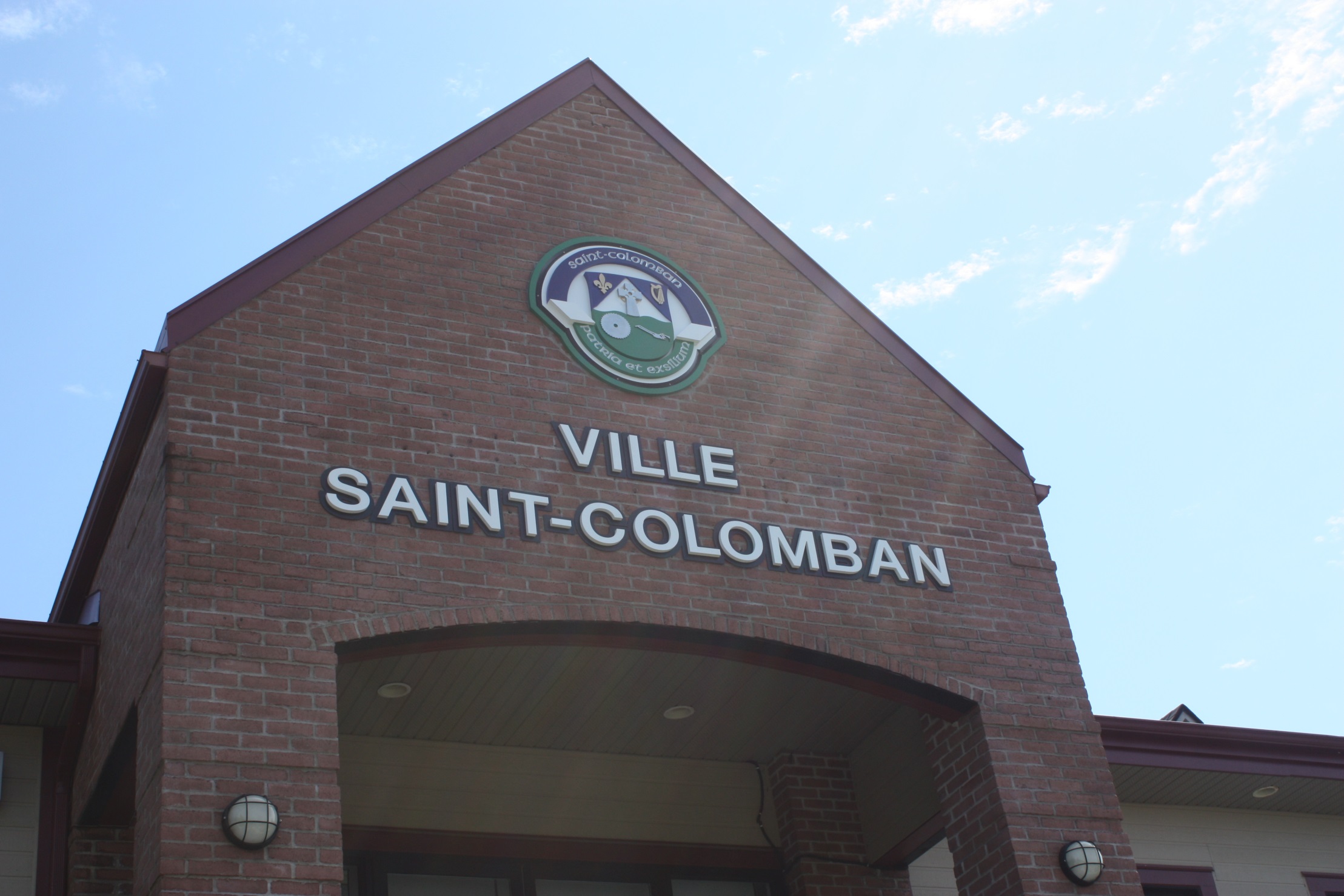 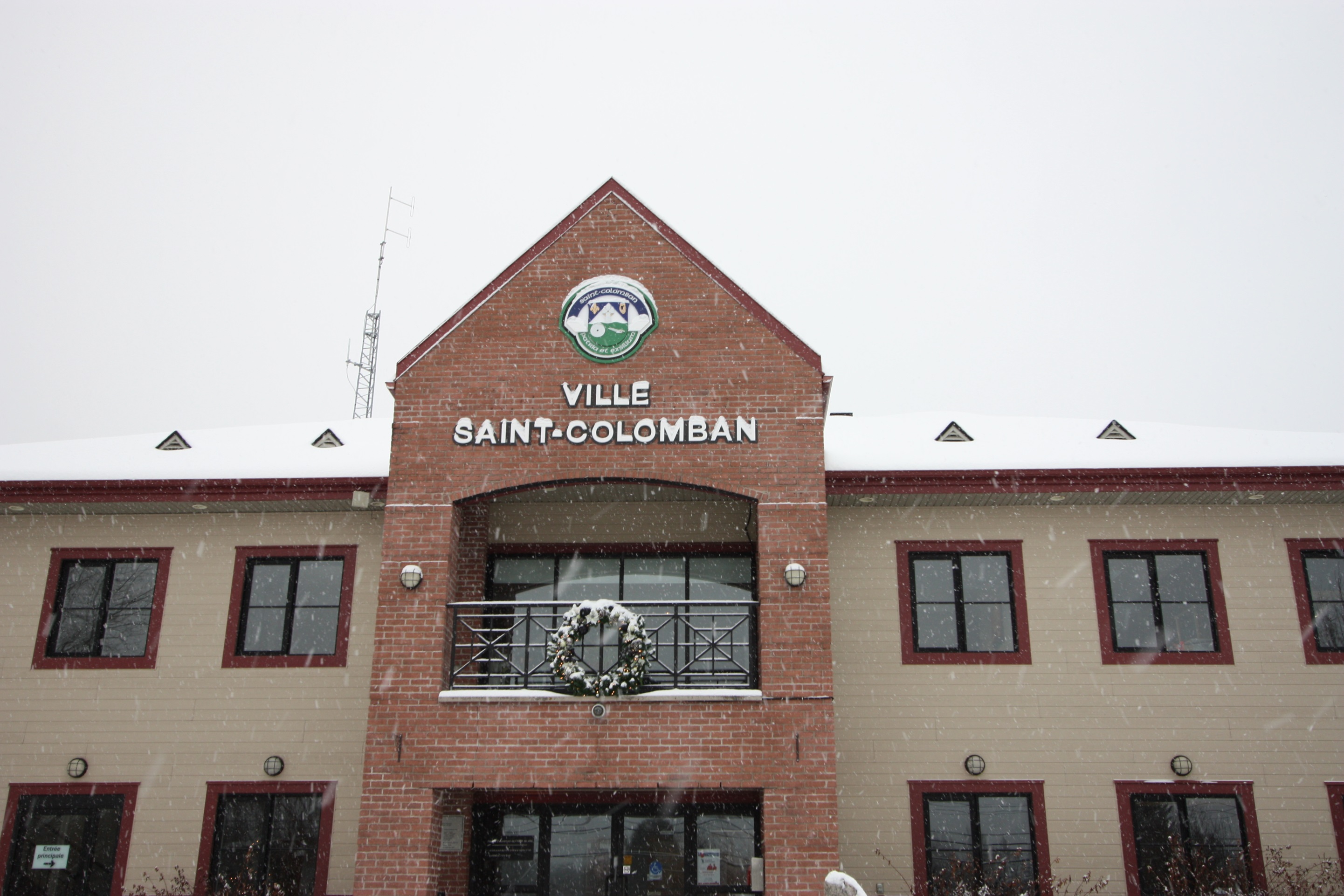 SÉANCEDU CONSEILMUNICIPAL
1.1
Ouverturede la séance
1.2
Adoptionde l’ordredu jour
2.
Administrationgénérale
2.1
Suivi
2.2
Période d'interventions réservée aux élus
biomarcheuses@gmail.com

Les bio-marcheuses de Saint-Colomban
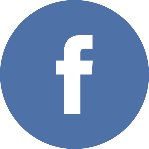 2.3
Période d'interventions du public relativement aux sujets de l'ordre du jour
2.4
Approbation et adoption des procès-verbaux des séances tenues en octobre
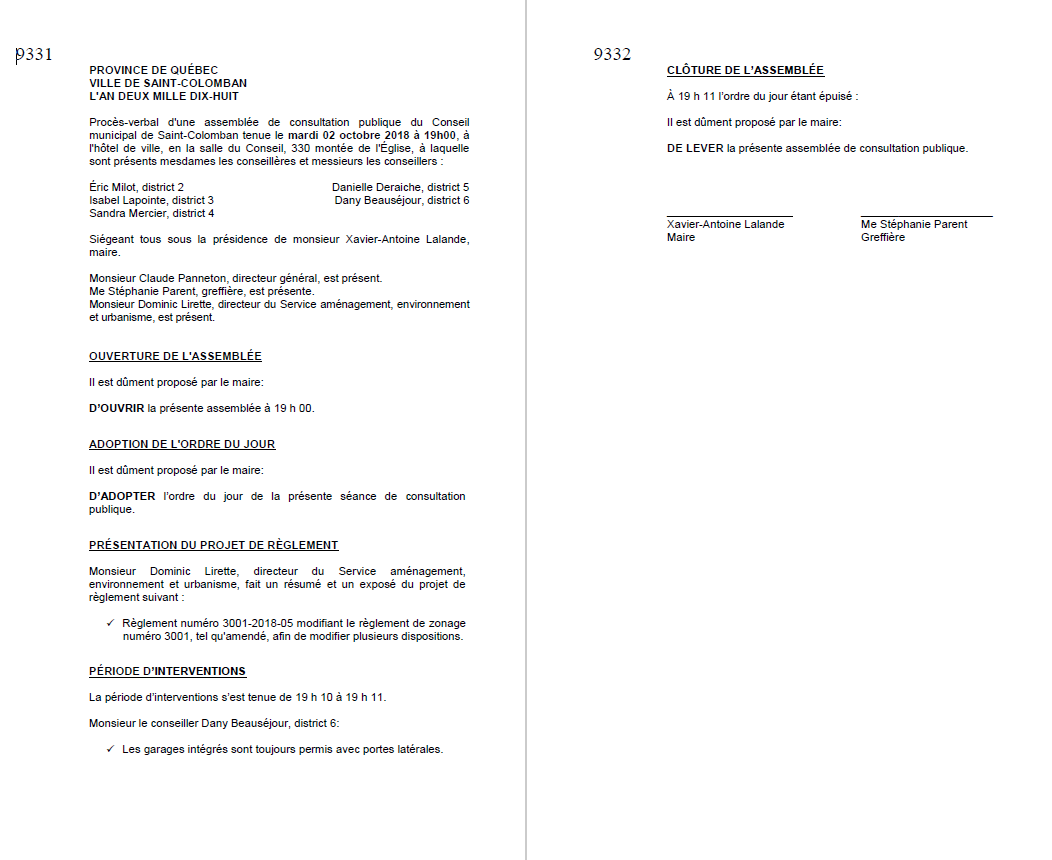 Extrait
2.5
Dépôt des divulgations des intérêts pécuniaires des membres du Conseil municipal
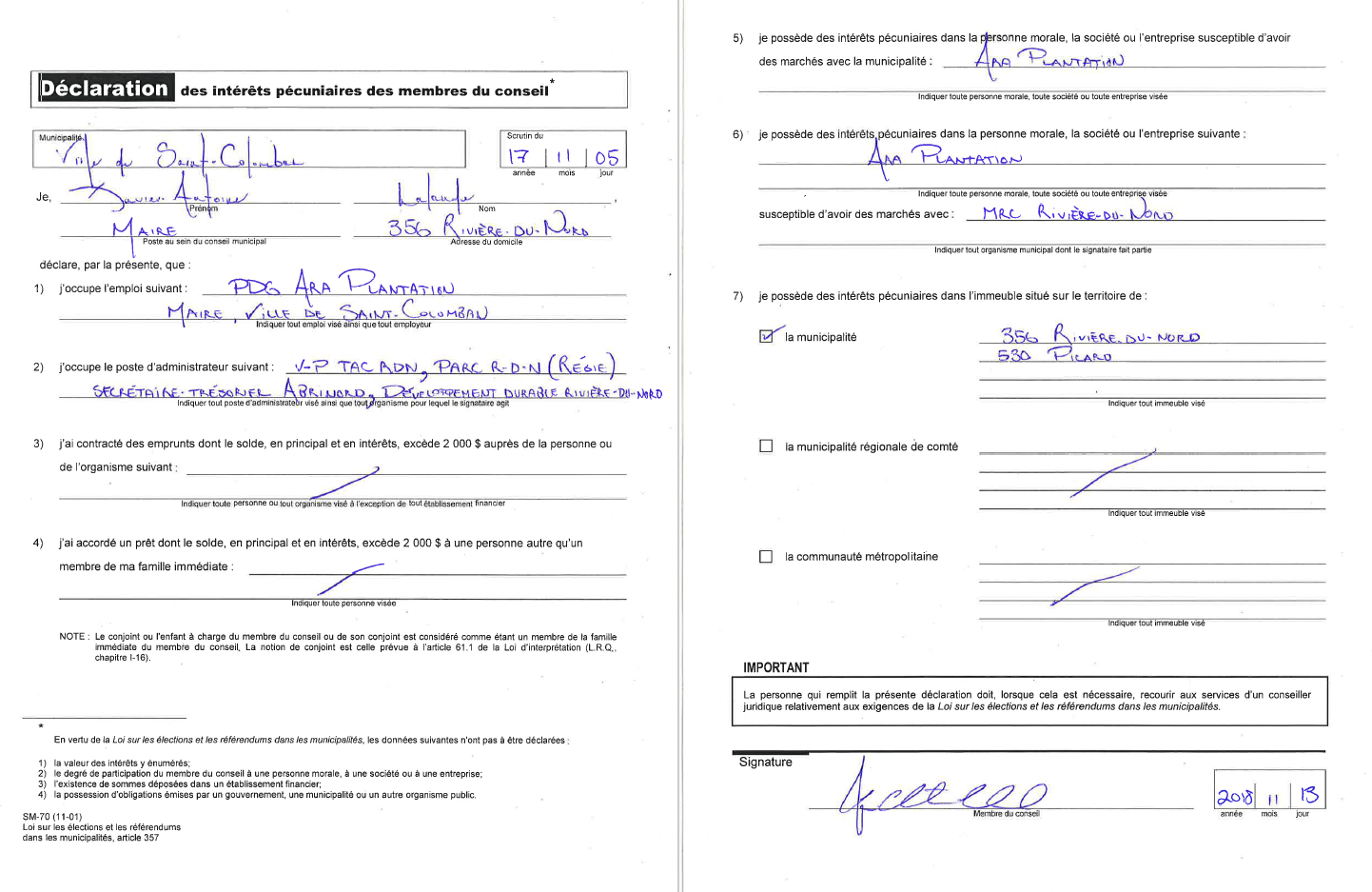 2.6
Convocation à la séance extraordinaire du budget 2019
2.7
Dépôt du rapport des dépenses et des paiements autorisés pour la période du 1er au 31 octobre 2018
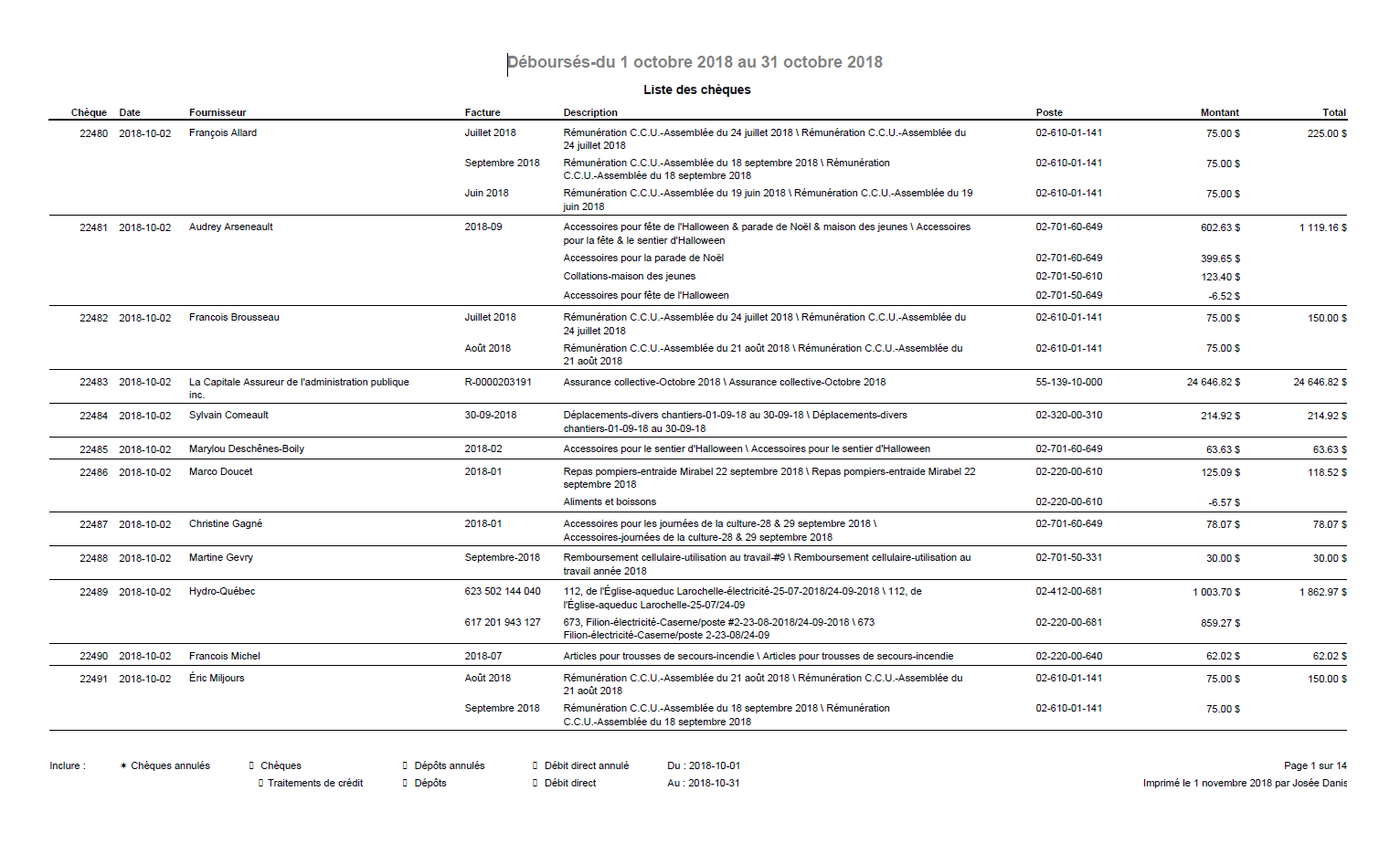 Extrait
Extrait
2.8
Approbation de la liste des comptes à payer et autorisation de paiement
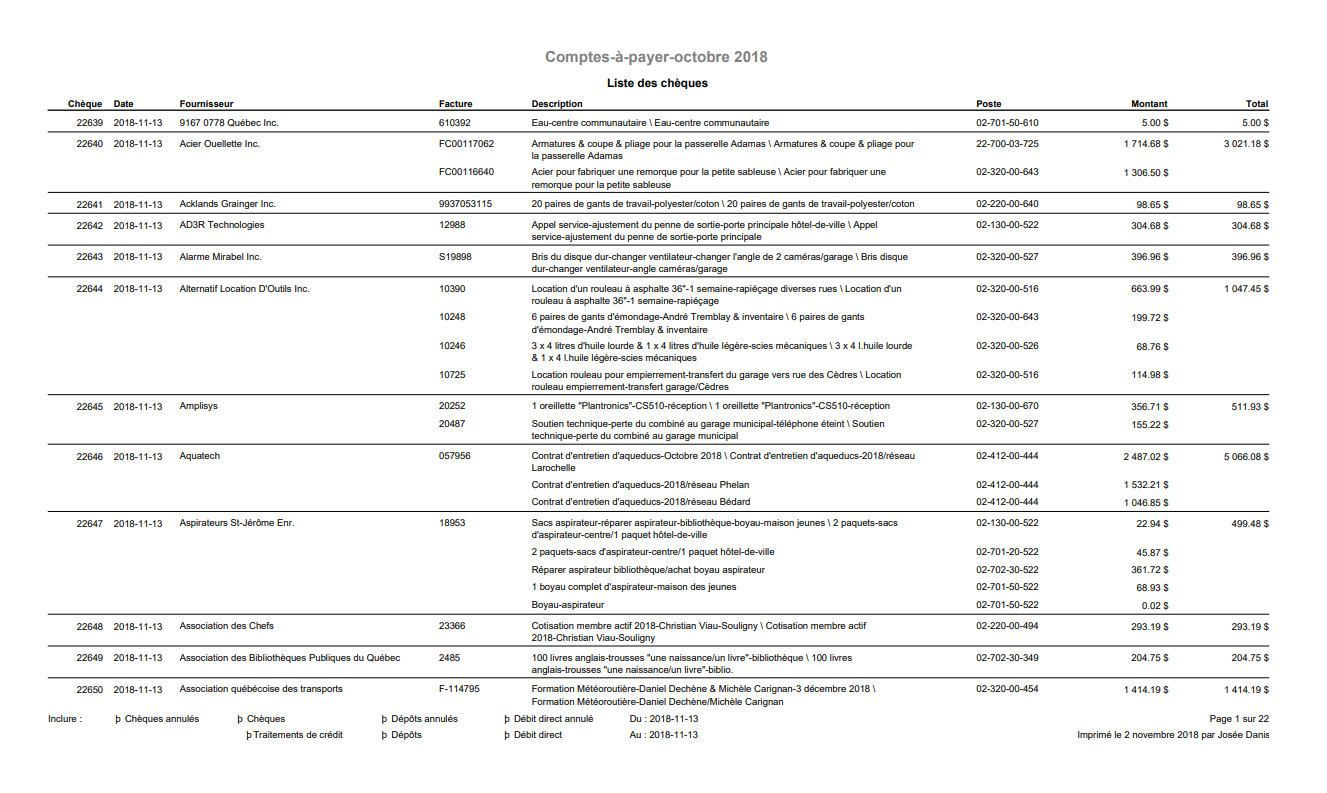 Extrait
2.9
Dépôt du rapport des états comparatifs au 31 octobre 2018 et des prévisions budgétaires au 31 décembre 2018
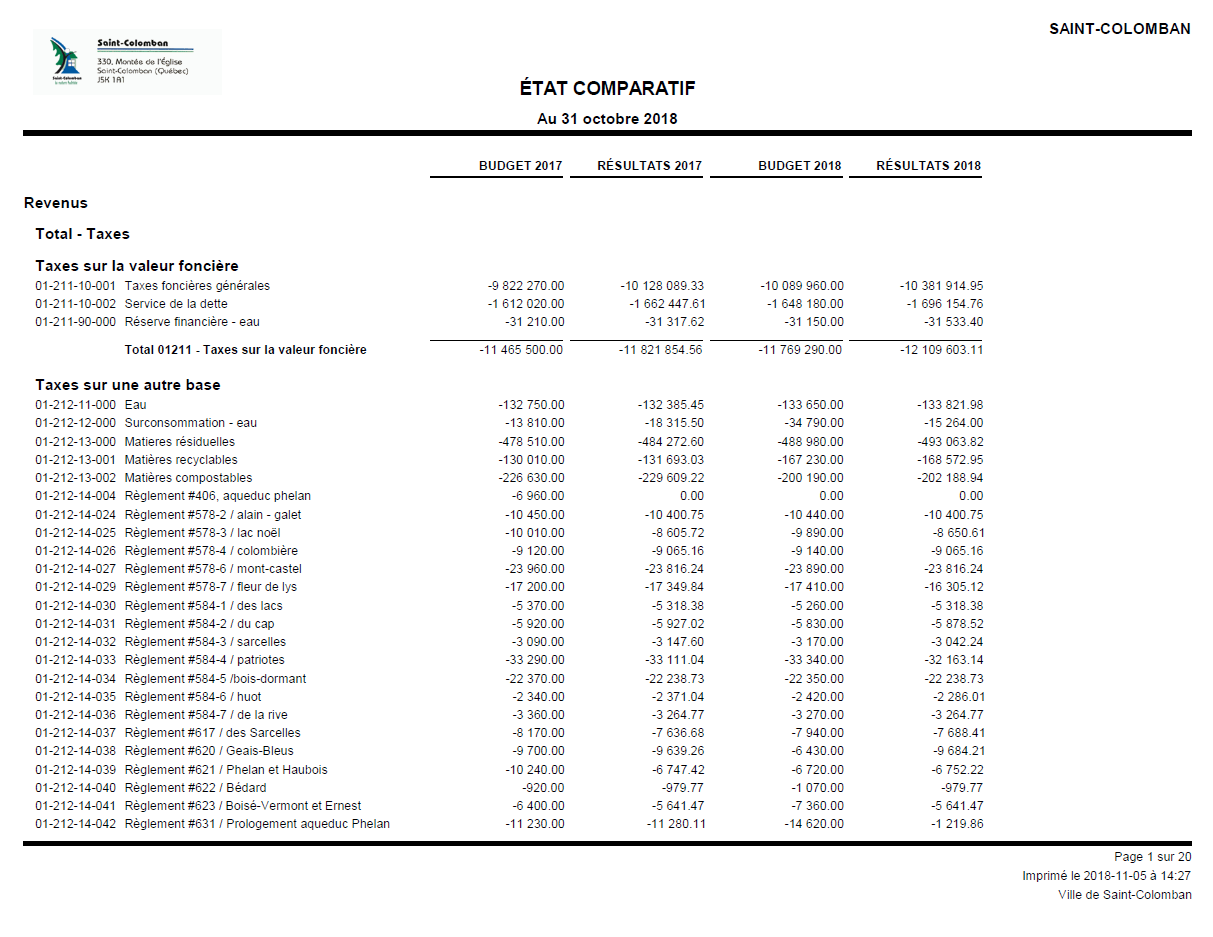 Extrait
2.10
Autorisation de procéder à la radiation de taxes municipales
2.11
Octroi de contrat - services professionnels d'un cabinet d'experts-comptables pour l'audit des rapports financiers de la Ville de Saint-Colomban 2018 à 2022 (ADM-SP-2018-292)
2.12
Octroi de contrat - acquisition de mobilier pour divers bureaux
2.13
Adoption du règlement numéro 1002-2018-03 modifiant le règlement 1002-2018 relatif à la tarification de l'ensemble des services municipaux, tel qu'amendé
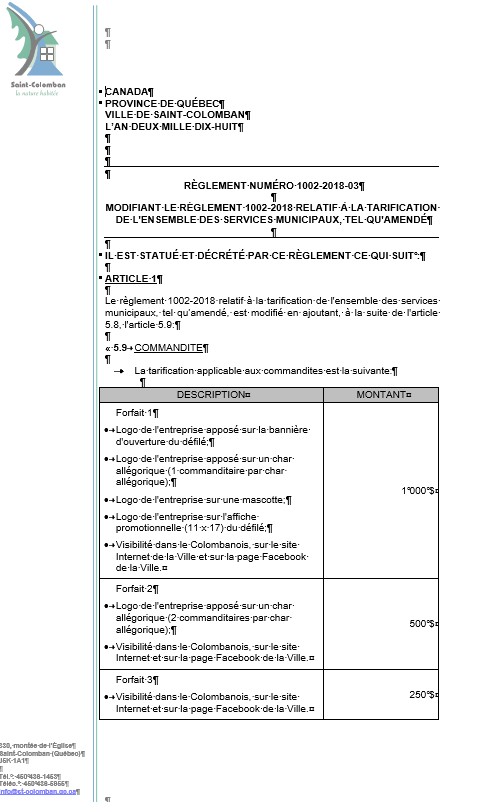 Extrait
2.14
Adoption du règlement numéro 1011 concernant la qualité de vie, abrogeant et remplaçant le règlement 579-2015, tel qu'amendé
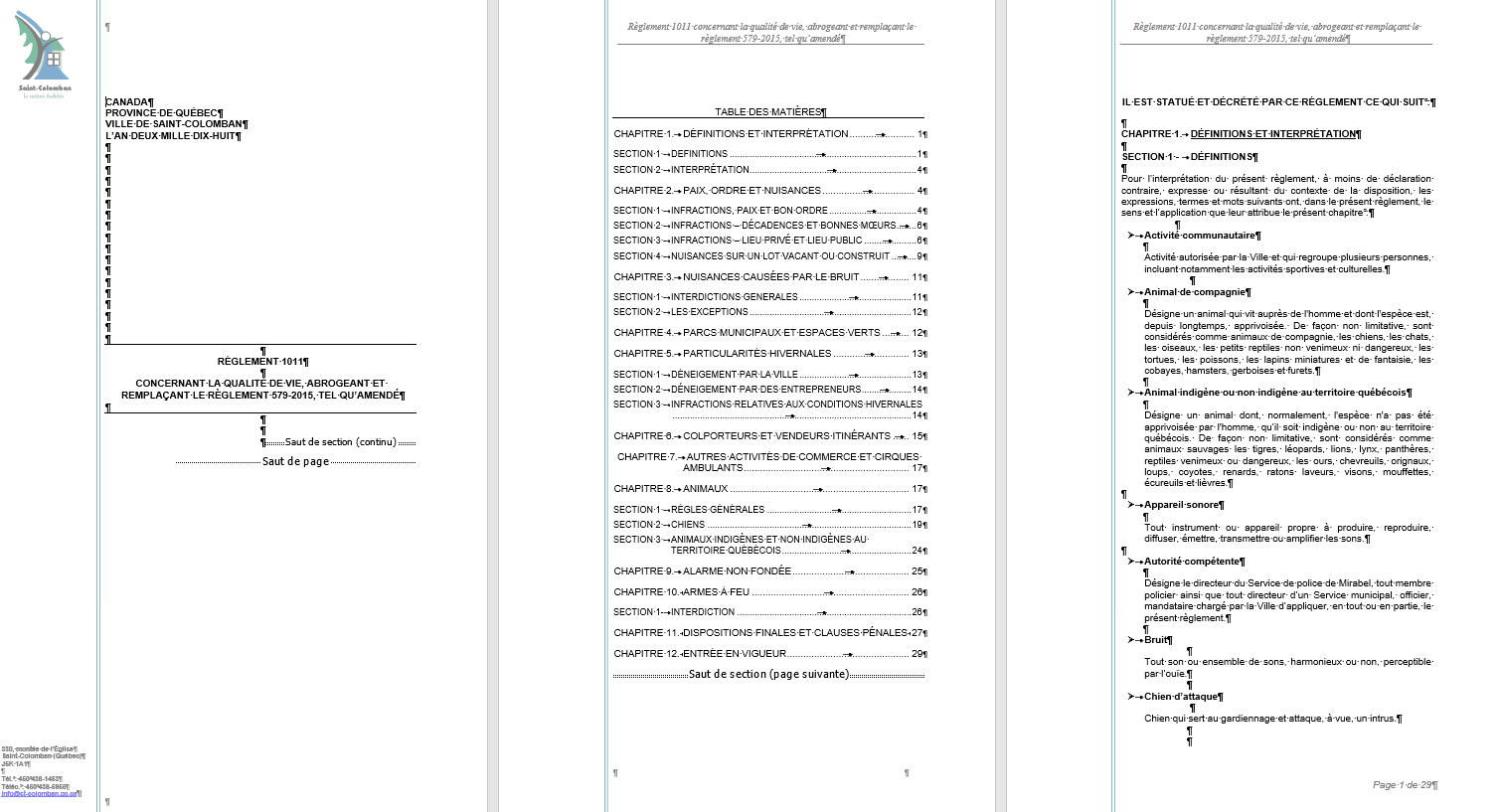 Extrait
2.15
Adoption du règlement numéro 1016 - rémunération payable lors d'élections et de référendums municipaux
2.16
Création d'une réserve foncière affectant le lot 4 063 545
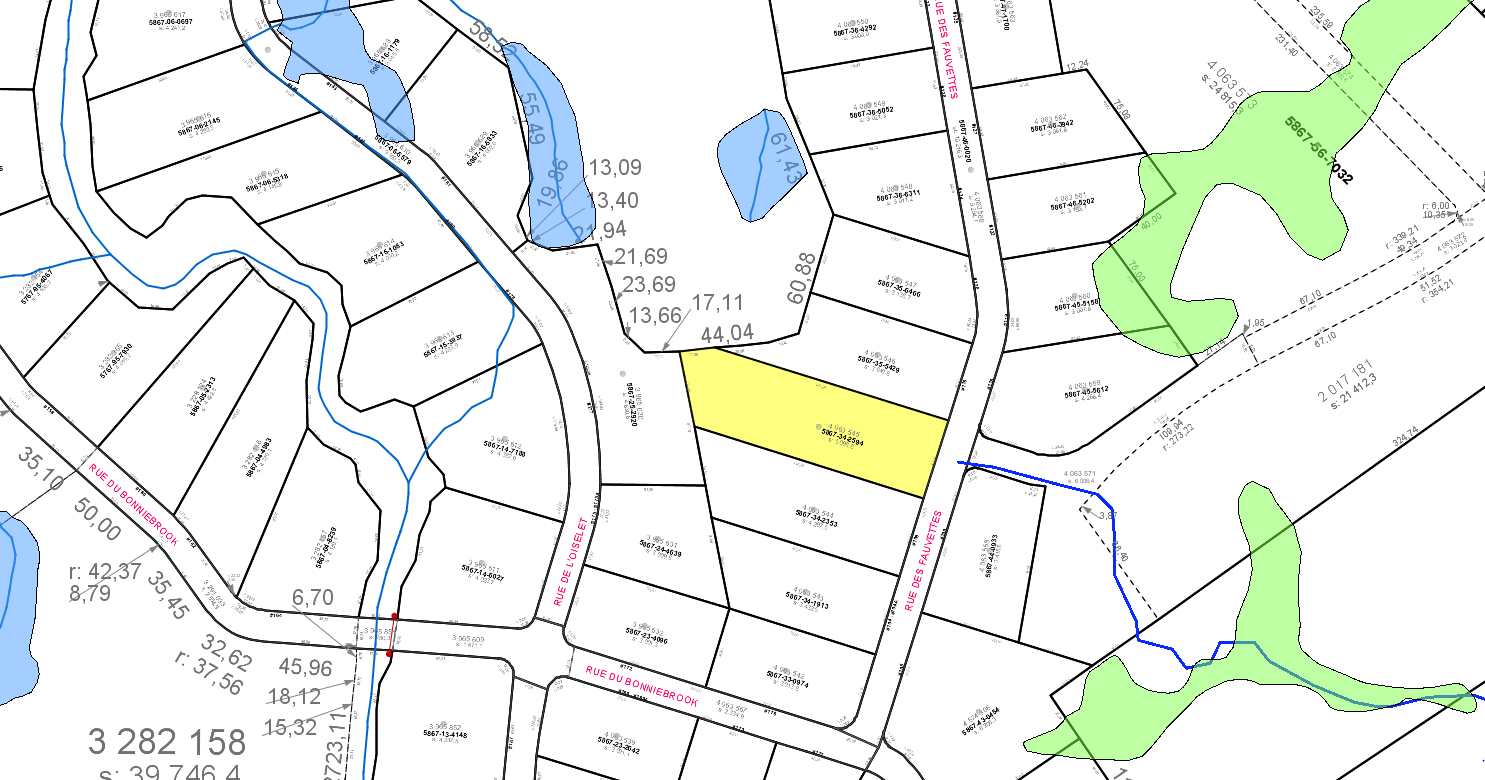 2.17
Autorisation d'entreprendre toutes les démarches requises afin d’acquérir de gré à gré des immeubles destinés à des fins publiques (côte Saint-Nicholas)
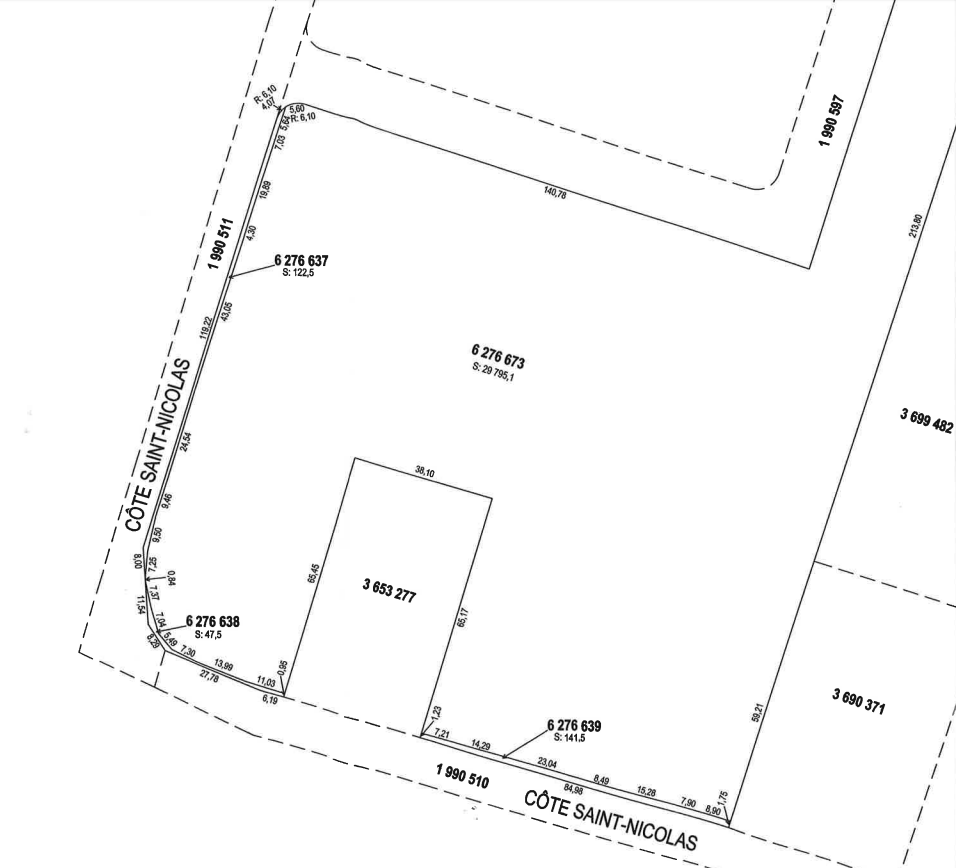 2.18
Autorisation de procéder à la création d'un poste de directeur des ressources humaines
2.19
Autorisation de procéder à l'accompagnement d'une stagiaire pour le Service du greffe - division des archives
2.20
Autorisation de signature de la lettre d’entente 2018-11 avec le Syndicat canadien de la fonction publique, section locale 3795
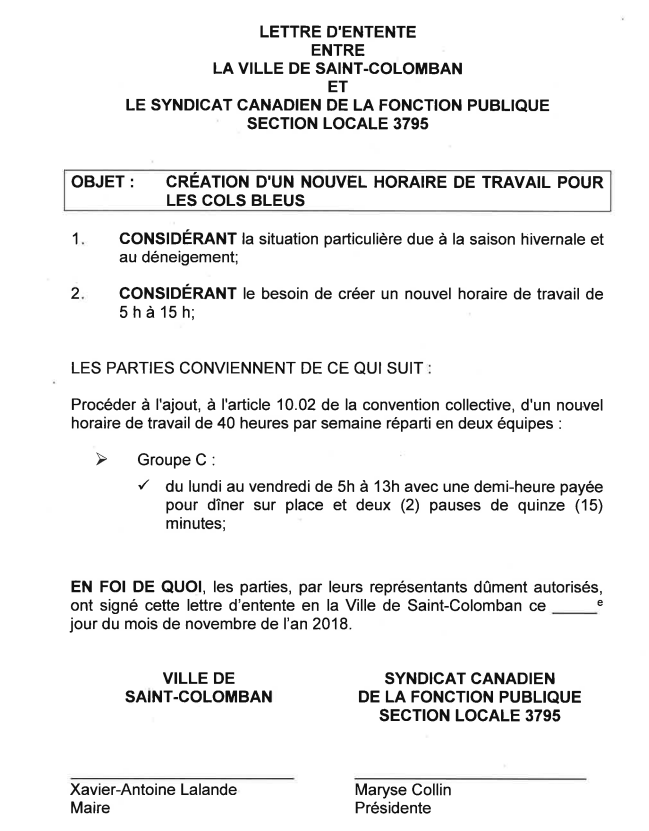 2.21
Mandat à l’Union des municipalités du Québec (UMQ) afin d’agir à titre de procureur patronal dans le cadre du grief portant le numéro 2018-04
2.22
Mesure disciplinaire - employé portant le numéro 220 076
2.23
Mandat à la firme d’avocats Bélanger Sauvé relativement au dossier de l'intersection de la côte Saint-Nicholas et de la rue Lamontagne
2.24
Autorisation d'entreprendre toutes les procédures requises pour le déplacement des installations d'utilité publique situées sur une partie de la côte Saint-Nicholas
2.25
Demande à la Ville de Mirabel de réaliser un axe routier nord-sud dans le secteur de Mirabel-en-Haut
2.26
Demande à la Ville de Saint-Jérôme de tenir un comité intermunicipal et de participer à une séance de médiation pour résoudre le conflit relatif à l'intersection de la côte Saint-Nicholas et de la rue Lamontagne
Service
d’aménagement, environnement
et urbanisme
3.
3.1
Dépôt du rapport mensuel des permis du mois d'octobre 2018 du Service d'aménagement, environnement et urbanisme
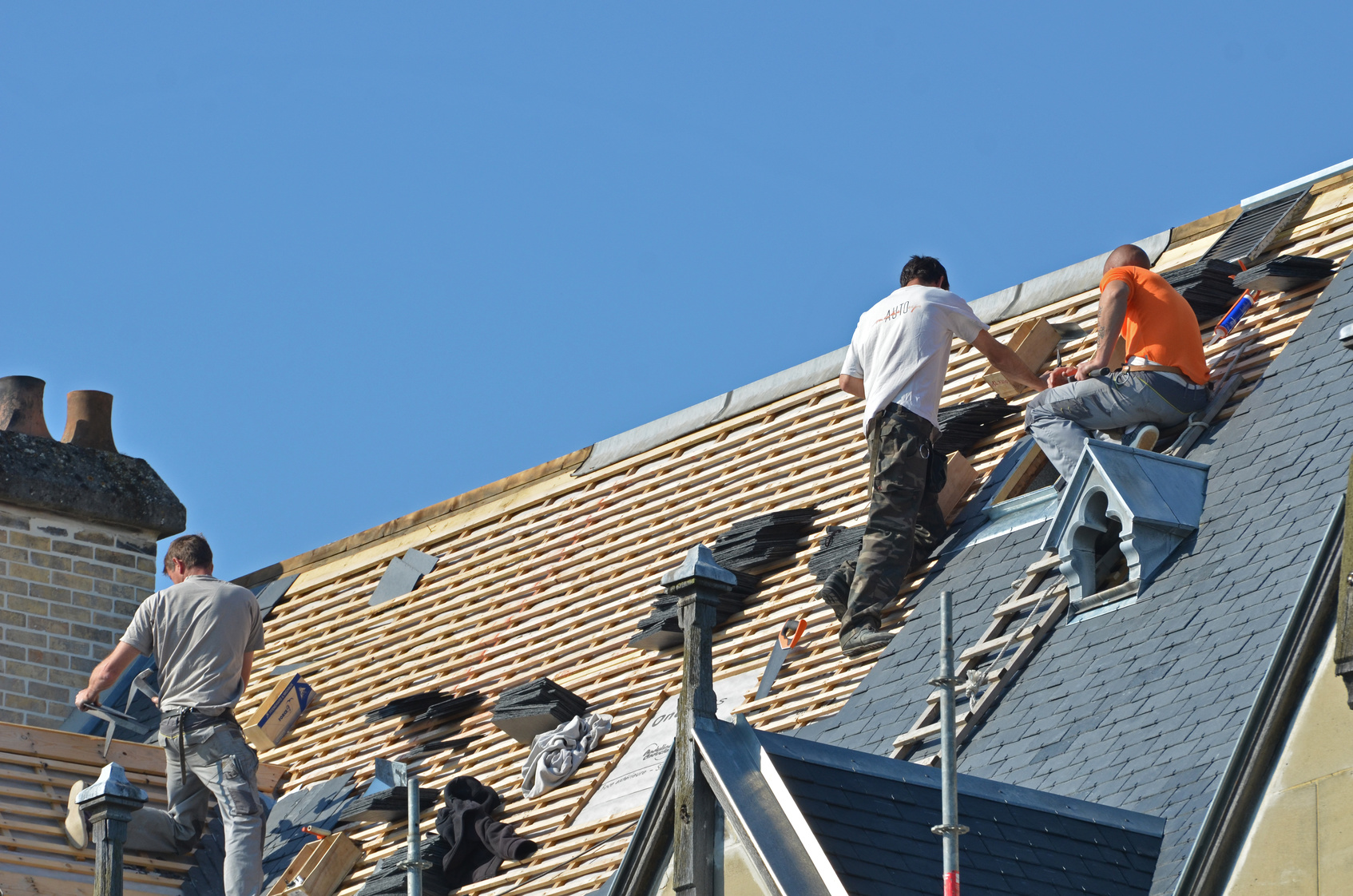 Nombre de permisOctobre 2018
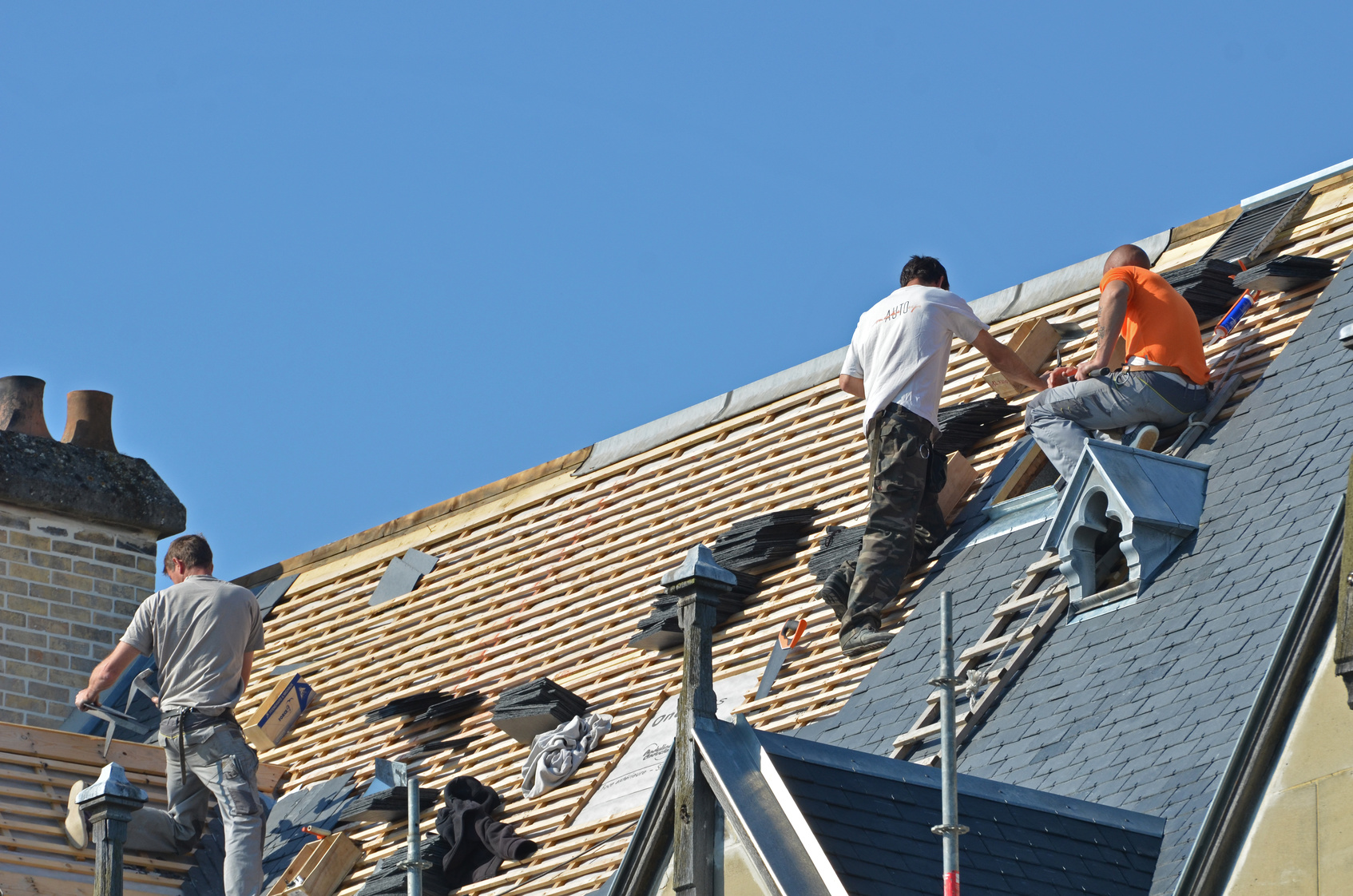 Valeur des permis Octobre 2018
3.2
Dépôt du procès-verbal du Comité consultatif d'urbanisme du mois d'octobre 2018
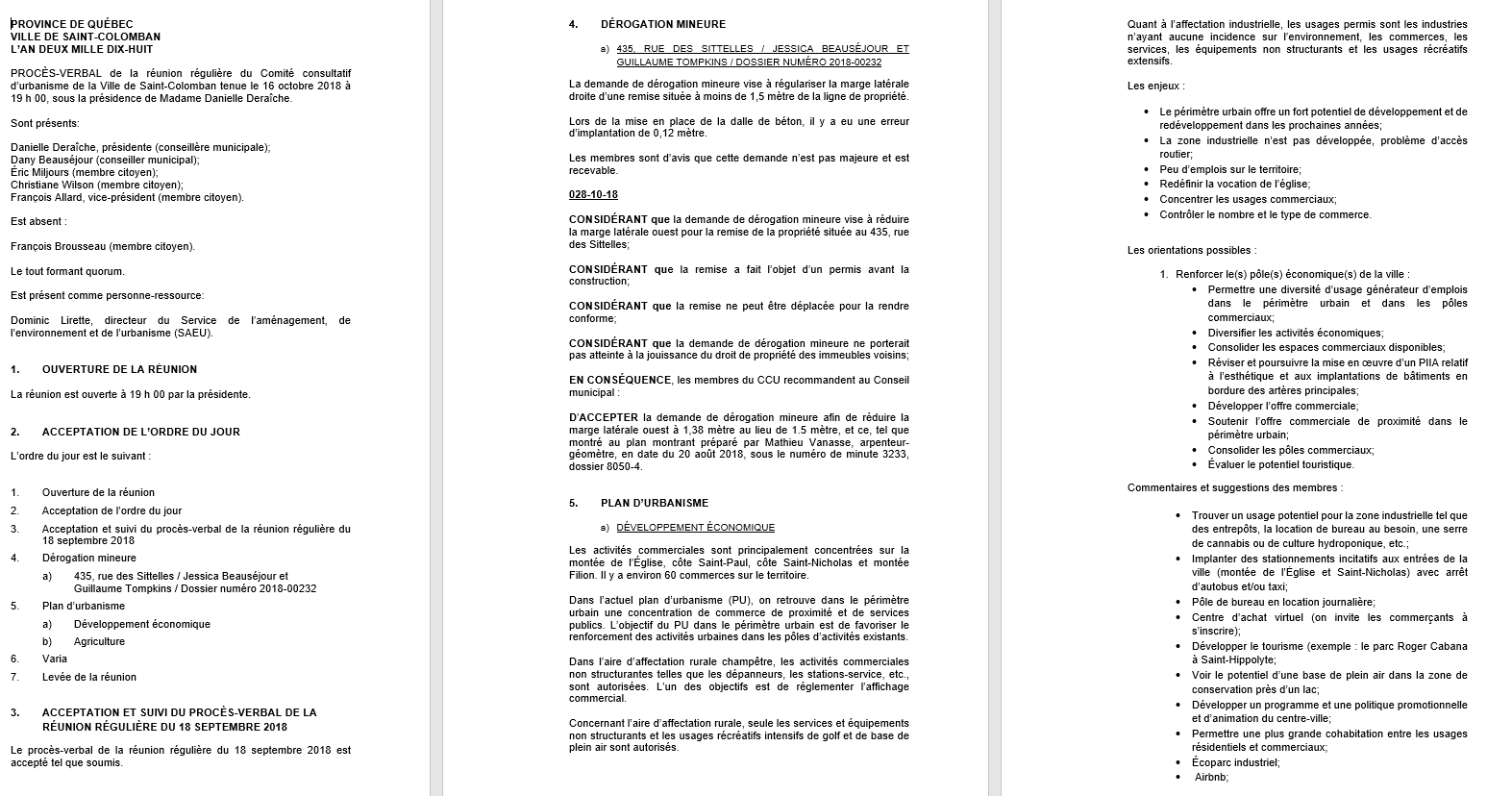 Extrait
Extrait
3.3
Dérogation mineure – 435, rue des Sittelles
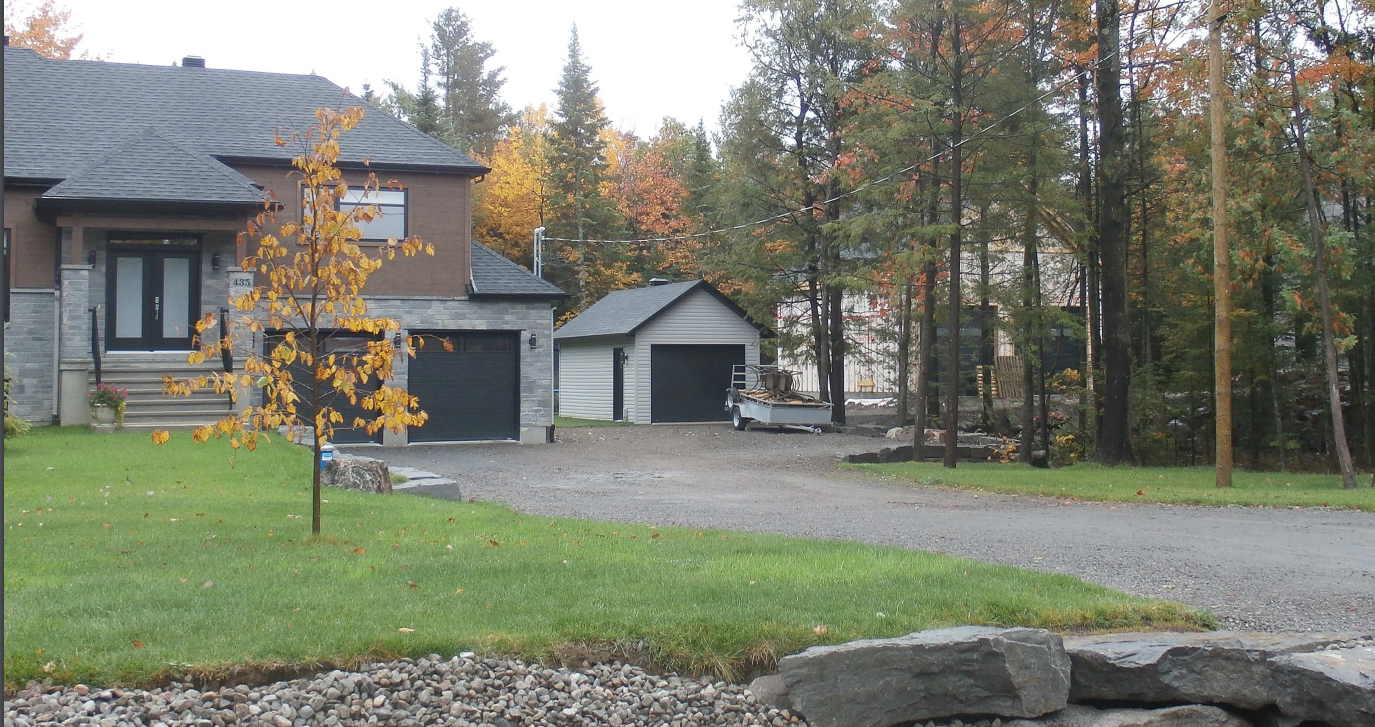 3.4
Adoption du règlement numéro 3001-2018-05 modifiant le règlement de zonage numéro 3001, tel qu'amendé, afin de modifier plusieurs dispositions
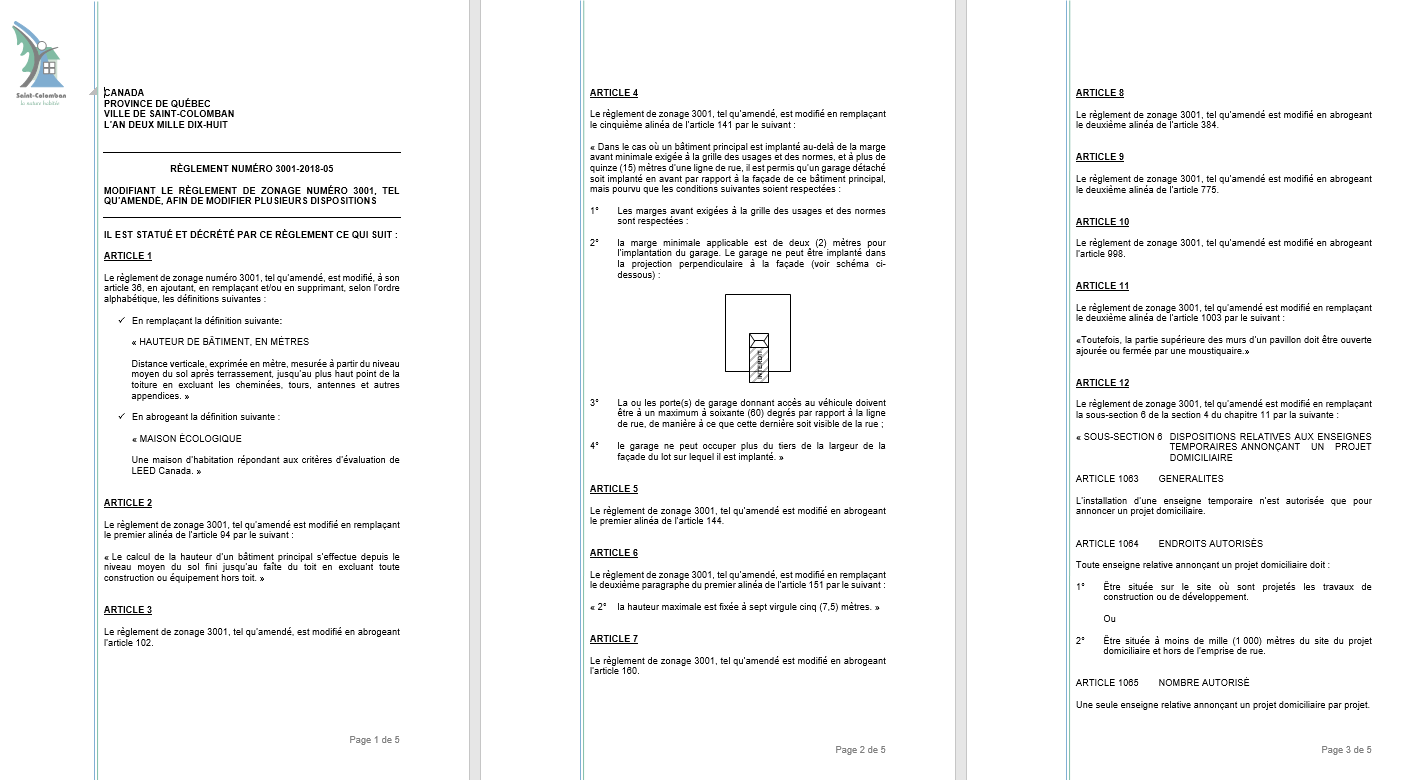 Extrait
Extrait
3.5
Octroi de contrat − services professionnels en recherche d'eau (URB-SI-2017-253)
3.6
Mandat à la firme DHC Avocats Inc. afin d'entreprendre les procédures requises relativement à un bâtiment accessoire
Service
des travaux
publics
4.
4.1
Autorisation d'entreprendre le processus d'appel d'offres relativement à l'acquisition d'un fardier d'une capacité de vingt-cinq (25) tonnes (TP-SI-2018-294)
4.2
Octroi de contrat − glissières de rues − programmation 2018
4.3
Autorisation de conclure une entente avec le Club de motoneige les Lynx de Deux-Montagnes relativement au droit de passage sur le territoire de la Ville
4.4
Autorisation de signature d'ententes afin de permettre aux véhicules de services publics d'effectuer un virage à même une entrée charretière ou un terrain privé
4.5
Nomination d'un journalier surnuméraire − poste de remplacement d'une durée indéterminée
4.6
Demande d'ajout d'un arrêt supplémentaire pour le service de Transport adapté et collectif (TAC) MRC de La Rivière-du-Nord
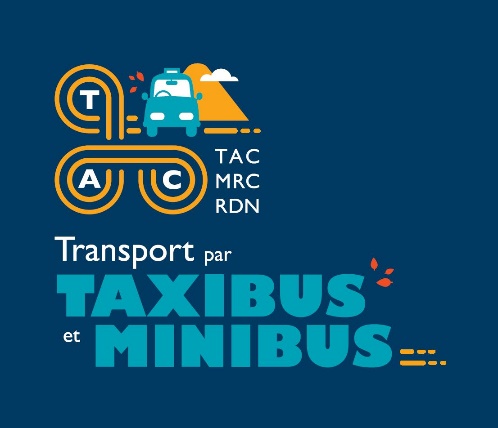 C79 > intersection des rues
Marc-André et de l'Épée
Service
de sécurité
incendie
5.
5.1
Demande à la MRC de La Rivière-du-Nord d’entreprendre les démarches requises afin de procéder à la modification du schéma de couverture de risques en vigueur
5.2
Autorisation de procéder à une demande de subvention dans le cadre du Programme d'aide financière pour la formation des pompiers volontaires ou à temps partiel
5.3
Fin de la période de probation – capitaine à la gestion des risques
5.4
Retour aux fonctions antérieures de monsieur Alexandre Charest
5.5
Octroi de contrat − achat d'équipements de stabilisation des victimes
5.6
Achat de raquettes et rallonges
Service
des sports,
des loisirs et de la vie communautaire
6.
6.1
Octroi d'aides financières dans le cadre du programme de soutien à l'élite sportive pour l'année 2018
6.2
Autorisation au Centre d'entraide de Saint-Colomban de procéder à la tenue d'un barrage routier afin d'amasser des fonds lors de la Guignolée
6.3
Nomination d'un concierge, poste régulier à horaire variable
Service
de la bibliothèque
7.
7.1
Autorisation de gracier les frais de retard en contrepartie de la remise de denrées non périssables
Parole
au public
8.
Clôture
de la séance
9.
Merci, bonne fin de soirée !
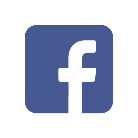 Ville.de.Saint.Colomban
St_Colomban
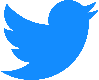 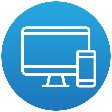 st.colomban.qc.ca